Strategic vision of Air Navigation Administration in multi-levels networks
1
Sample Slide  Agenda / Table of contents
1
Case description			               Parallel session   10’
ANA short description
A snapshot on a chain of changes 
Change process
Why do we want to change ? To where ?
How to change in real life ?
2
Q/A – Perspectives			Parallel session      5’
Innovation process			In depth session	25’
Internal and external analysis
Stakeholders
Multi-levels system
Certifications and award
ANA economic impact
Main results
3
4
Transferability			              In depth session 	20’
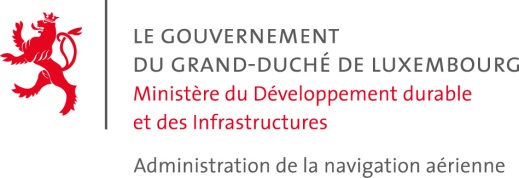 2
8
In depth session	30’
1. CD- ANA short description
Public administration
202 people
Core Business is aviation and aeronautical
One of the major actors on Airport
2 main missions 
Air Navigation Services Provider
Aerodrome operator
Issue: Strategic vision design and implementation
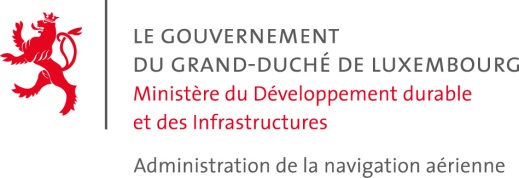 3
1. CD- A snapshot on a chain of changes
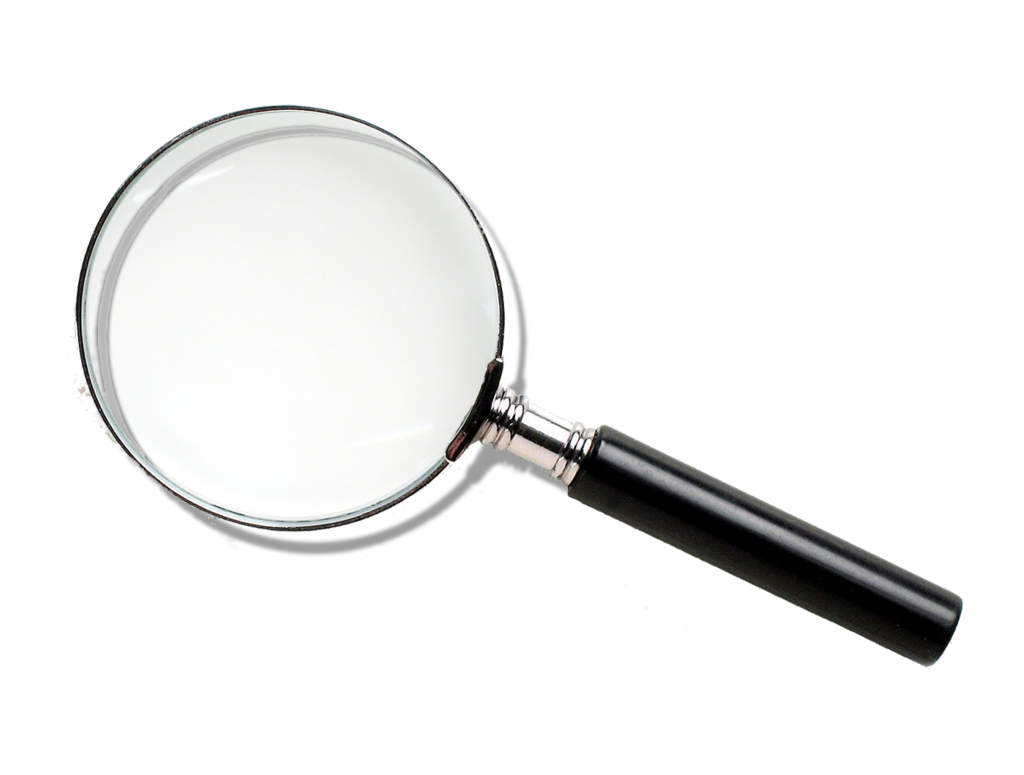 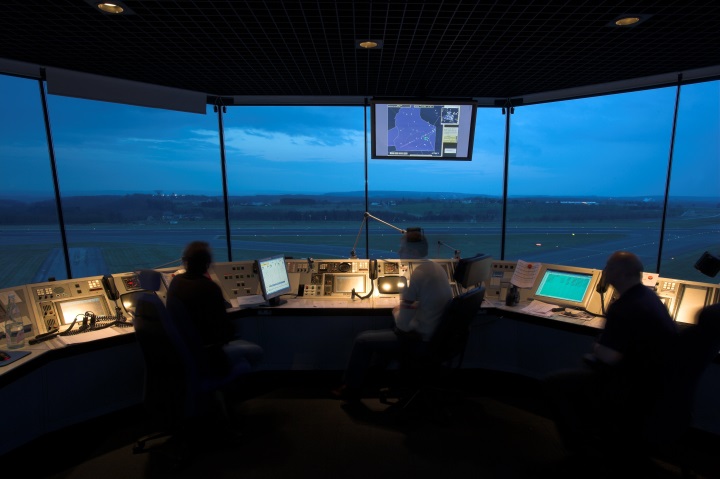 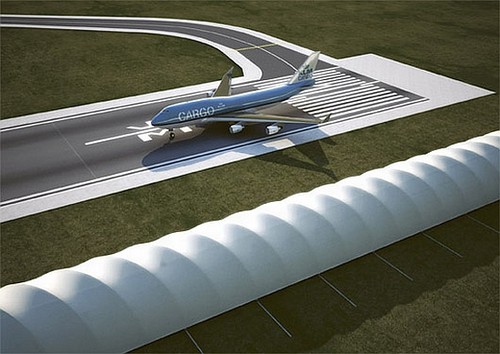 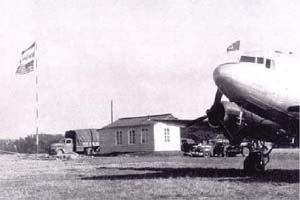 Law, 22th June  1949 for the organisation of airport service.
2009-2017 Strategic vision design and implementation
20XX Future evolution
Triggers
Results
Are-we well suited to the reality in the sector ?
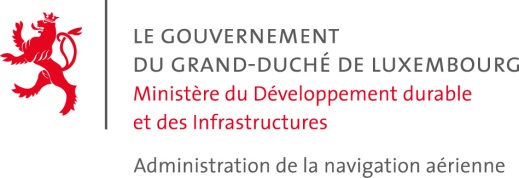 4
1. CD- Why do we want to change? To where?
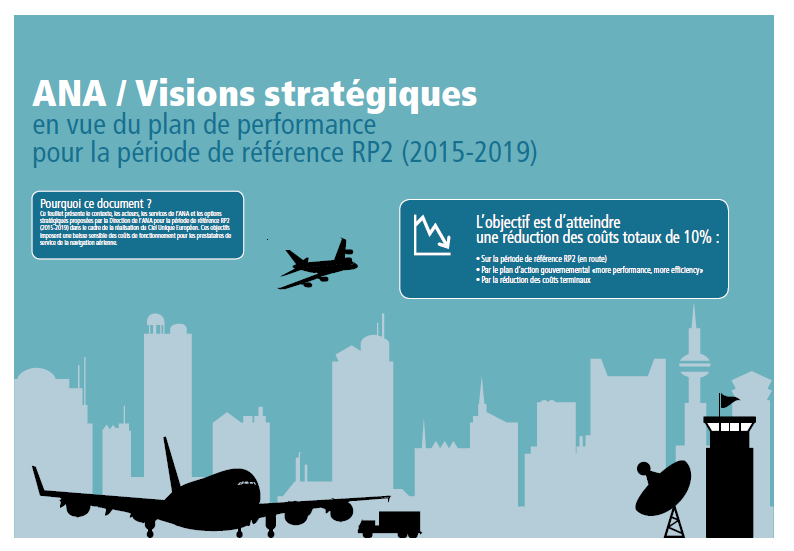 2009-2017 Strategic vision design and implementation
Triggers
Results
More safety
Movements increasing
ANSP certification
Aerodrome operators
Synergies and new services
New regulations
New european network
New competitors / stakeholders
Management changes
Economic changes
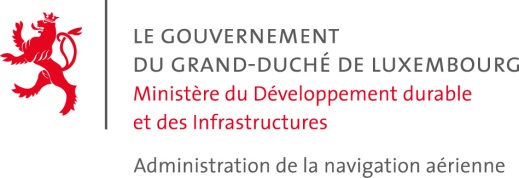 5
Create the foundation for strategic change
Define the initial strategic initiatives and structures
Long-term strategy for the future
1. CD- How to change in real life ?
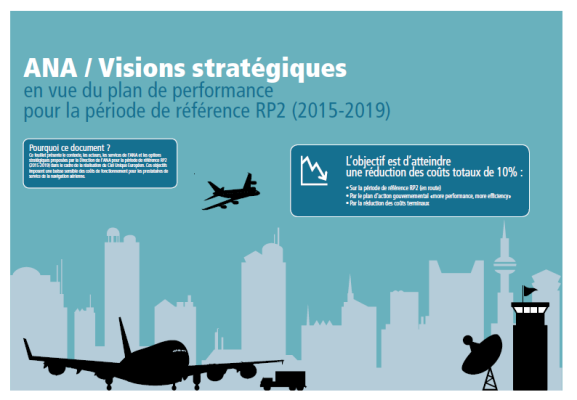 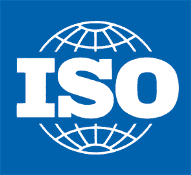 Air navigation service provider
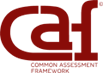 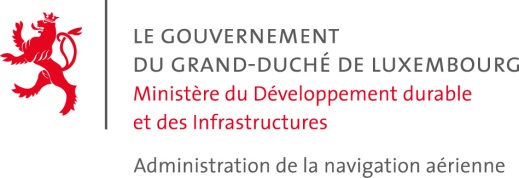 6
1. CD- How to change in real life ?
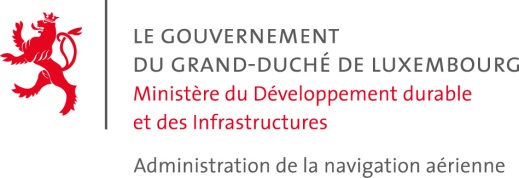 7
[Speaker Notes: Assess options : Legal,operational,financial,technical and social costs and benefits
Establish a common vision and understanding with stakehoplders
Present assessement results/ reach agreement on implentation options with MDDI

Develop & present Strategic Vision& plan-ANAFuture-andAerodrome
Identify Strategic legislative/regulator issues an future options
Identifiy relevant aerodrome issues with ref EU 139/3014 certification requirements



Establish an implentation action plan with resources/risks/process/projects
Clairify responsibilities and accountabilities with stakeholders and partners
Establish regulatory/institutional framework (DAC/MDDI)]
1.Q/A- Perspectives
Substanibility/Lesson learned
Right balance between stakeholders expectations
Own business model with economic impact in a sustainable  approach
Uncertainty is a trigger of innovation
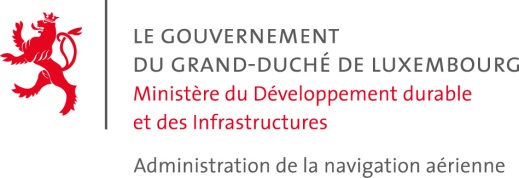 8
Sample Slide  Agenda / Table of contents
1
Case description			               Parallel session   10’
ANA short description
A snapshot on a chain of changes 
Change process
Why do we want to change ? To where ?
How to change in real life ?
2
Q/A – Perspectives			Parallel session      5’
Innovation process			In depth session	25’
Internal and external analysis
Stakeholders
Multi-levels system
Certifications and award
ANA economic impact
Main results
3
4
Transferability			              In depth session 	20’
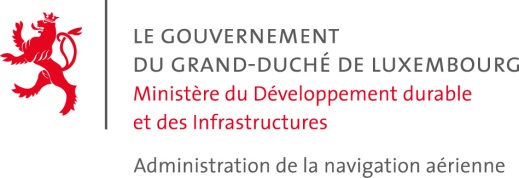 9
8
In depth session	30’
2. IP- Internal and external analysis
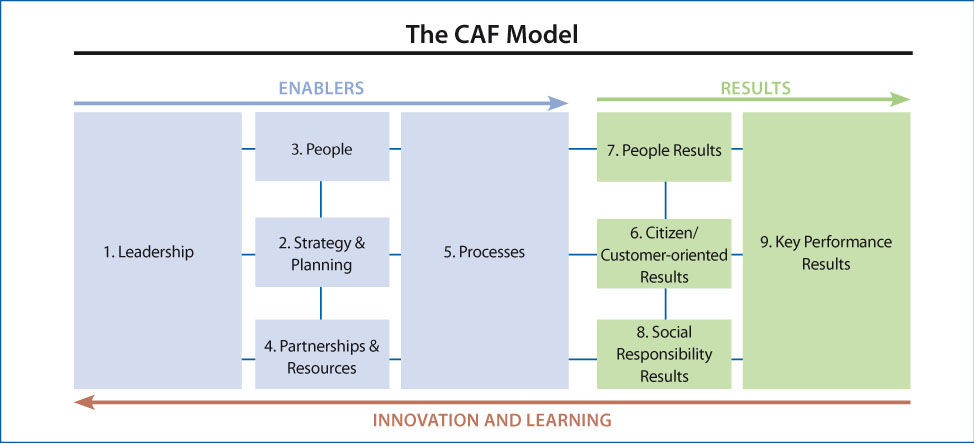 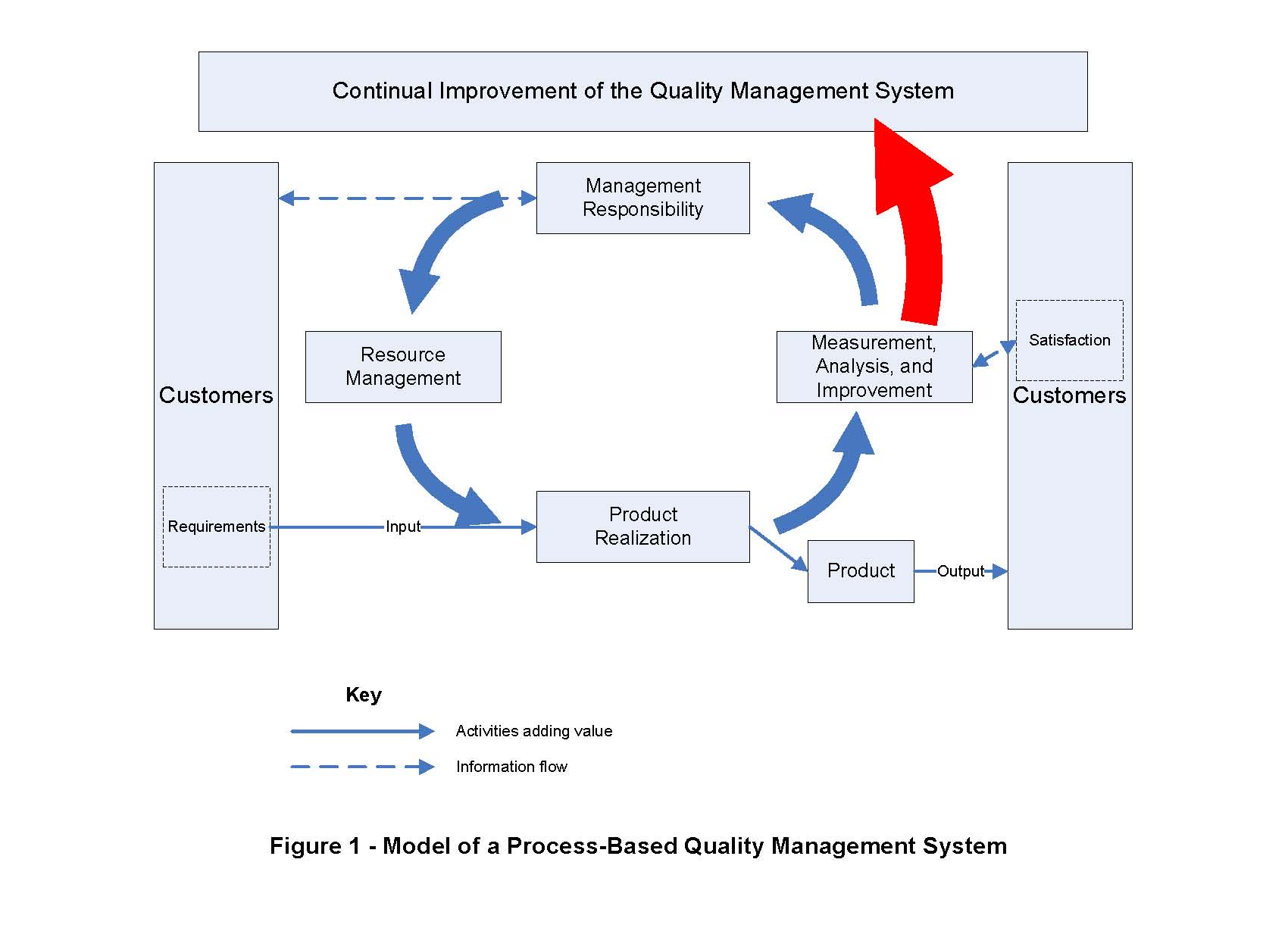 Stakeholders
Mapping
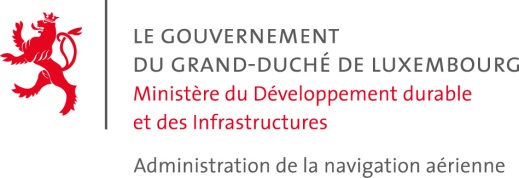 10
2. IP- Internal and external analysis
Stakeholders- Mapping
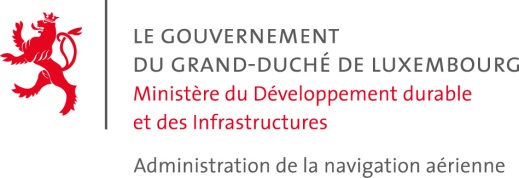 11
2. IP- Multi-levels system
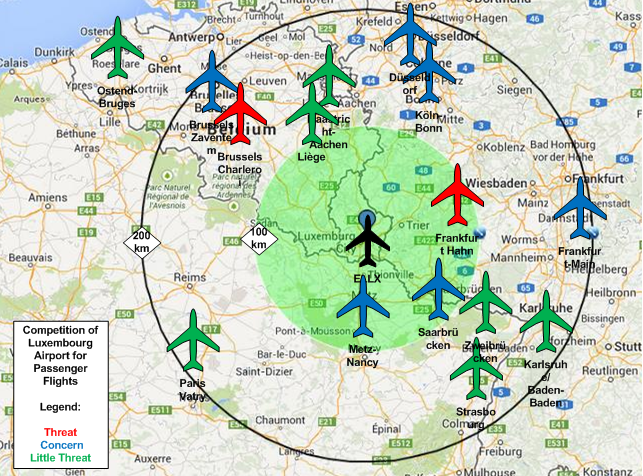 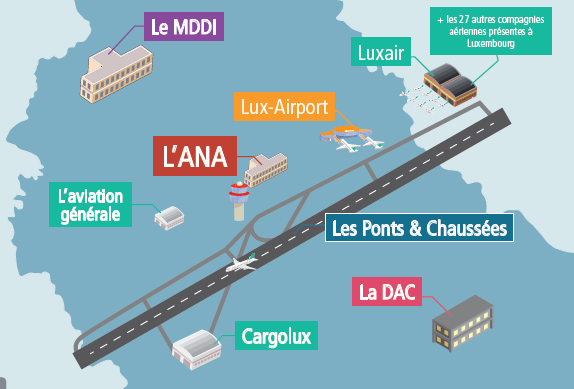 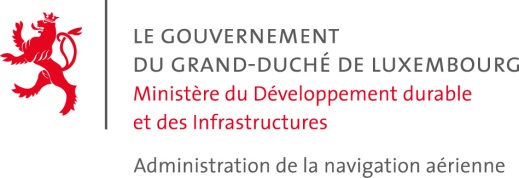 12
2. IP- Certifications and Award
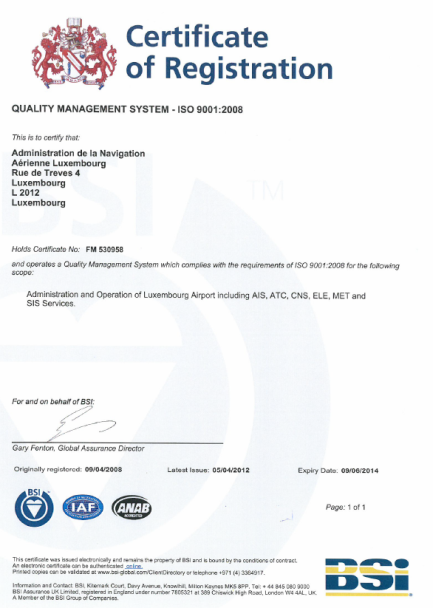 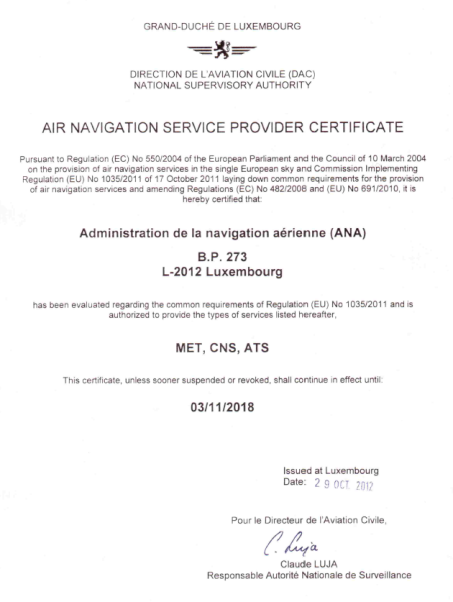 ATC Unit training CERTIFICAT
07.11.2017
QUALITY AWARD 2014
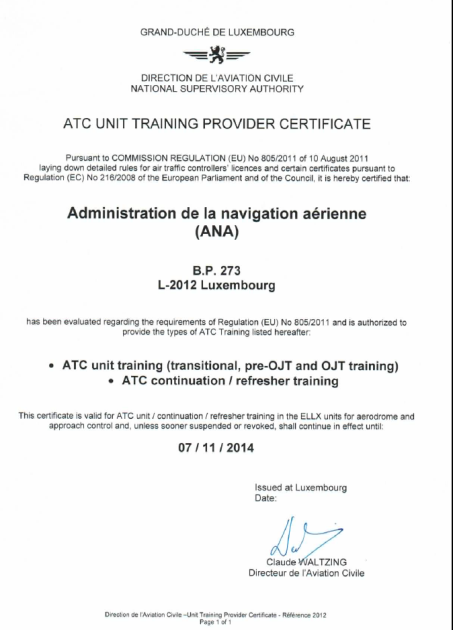 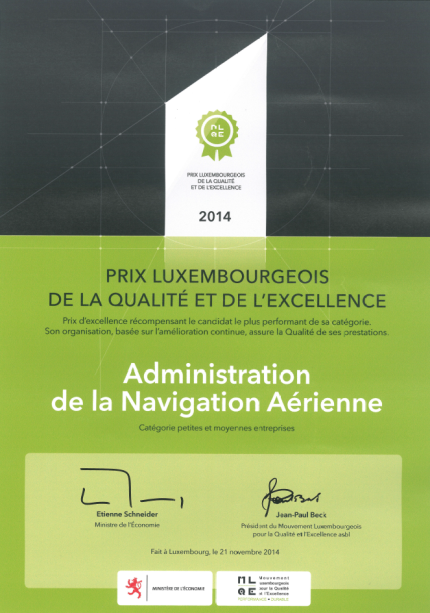 ISO 9001 CERTIFICAT
09.06.2017
ANSP CERTIFICAT
03.11.2018
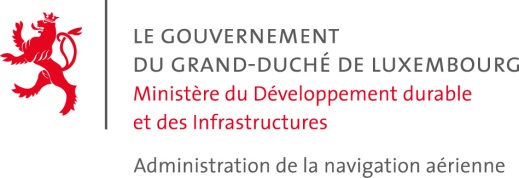 13
ANA Economic Impact
Output 1
Output 2
Outcome
Number Movements
Freight/Passenger
Ensuring Flights in a safe and efficient way
Economic and social impact
ANA
Other organisat..
(Stakeholders) impact
Context
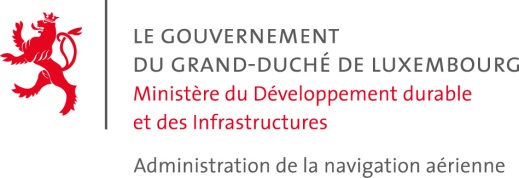 14
2. IP- Main results
Output 1
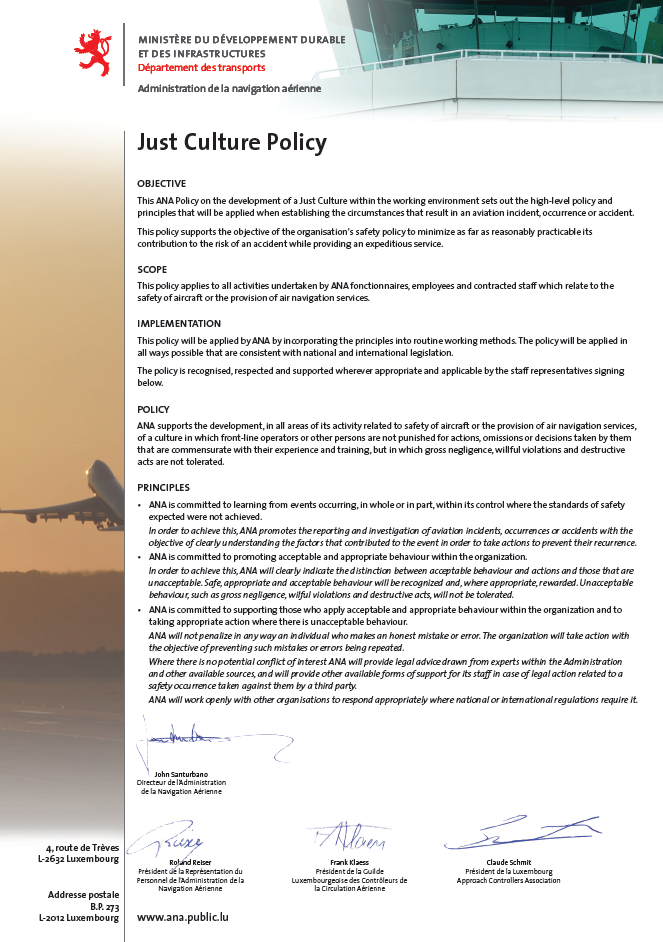 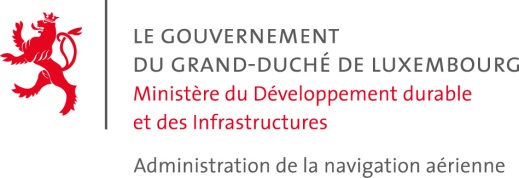 15
2. IP- Main results
Output 2
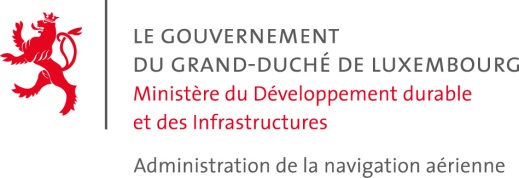 16
2. IP- Main results
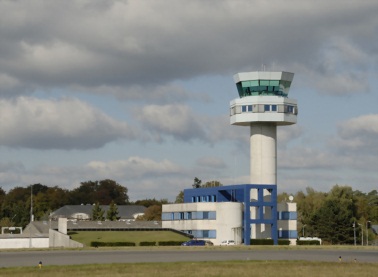 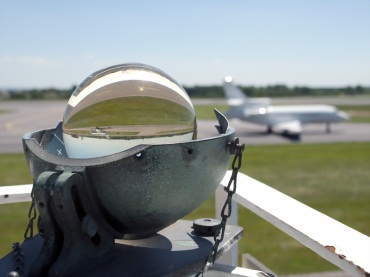 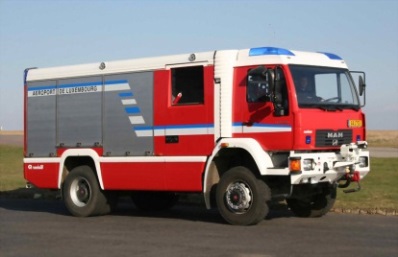 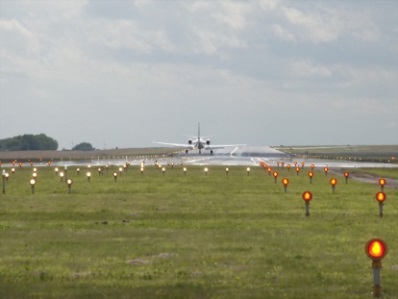 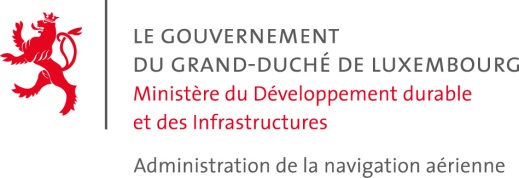 17
4. Transferability
Common  idea of the future = Joint Representation 

Move from one single organisation to multi-levels organisations = Collaborative Network 

Have an internal and external view  of our organisation before deciding major changes
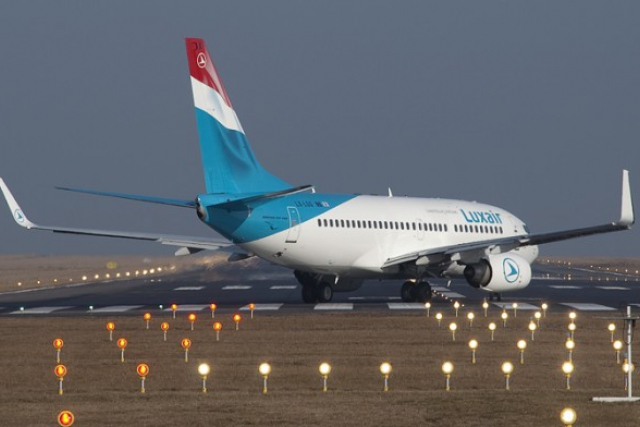 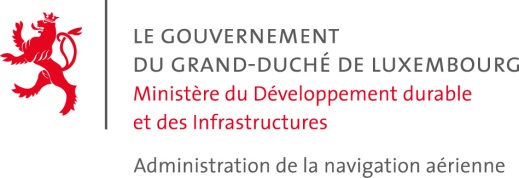 18
[Speaker Notes: Do you think your practice can be transferred to othher countires / Contexts ? Organisations ?
Share 3 success factors
Share 3 pitfalls to avoid
Advice for someone who would want to copy you]
CONTACT
john.santurbano@airport.etat.lu

thierry.hirtz@airport.etat.lu
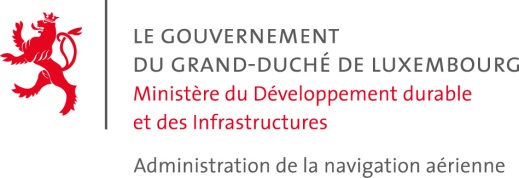 [Speaker Notes: Changer journal par report]